স্বাগতম
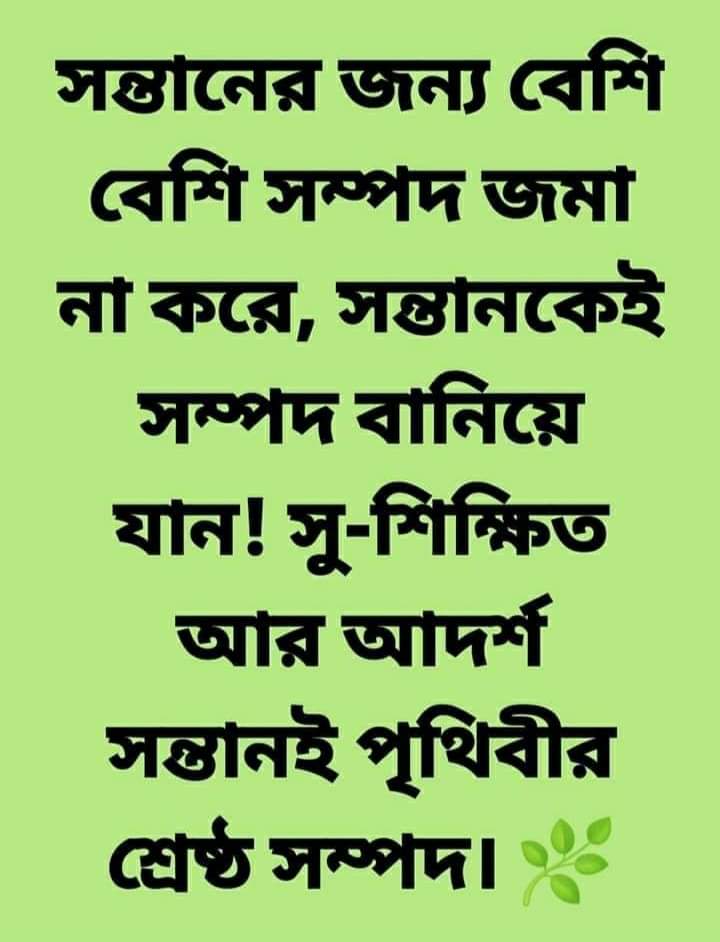 শিক্ষক পরিচিতি
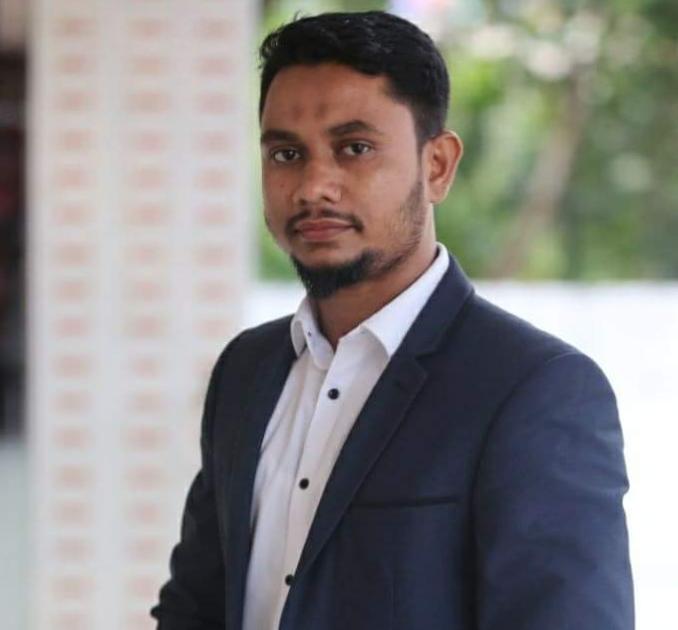 মোঃ রেজাউল ইসলাম  

সহকারী শিক্ষক (ব্যবসায় শিক্ষা)
সিলাম পি.এল বহুমুখী উচ্চ বিদ্যালয়
দক্ষিণ সুরমা, সিলেট।
পাঠ পরিচিত
বিষয় – ফিন্যান্স ও ব্যাংকিং
শ্রেণিঃ ৯ম/১০ম 
অধ্যায় – ১৩তম
পাঠ –  কেন্দ্রীয় ব্যাংক।
শিখনফল
এই পাঠ শেষে শিক্ষার্থীরা…
১। কেন্দ্রীয় ব্যাংক কি বলতে পারবে
২। কেন্দ্রীয় ব্যাংকের উদ্দেশ্য বর্নণা করতে পারবে
৩। কেন্দ্রীয় ব্যাংকের কার্যাবলী বর্ননা করতে পারবে
কেন্দ্রীয় ব্যাংক কি?
কেন্দ্রীয় ব্যাংক হলো সরকারের ব্যাংক, মূদ্রার প্রচলন কারি, সরকারের অর্থনৈতিক উপদেষ্টা, সকল ব্যাংকের ব্যাংকার এবং ঋণের শেষ আশ্রয়স্থল।
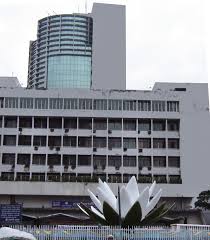 বাংলাদেশ ব্যাংক
কেন্দ্রীয় ব্যাংক এর কার্যাবলী।
ছেঁড়া টাকার পরিবর্তন
মুদ্রার প্রচলন
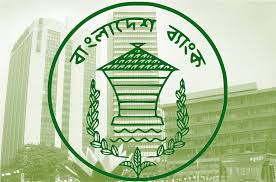 অন্যান্য ব্যাংক নিয়ন্ত্রন
নতুন ব্যাংক খোলার অনুমতি
সরকার মনোনীত ব্যাক্তি
অর্থনৈতিক বিশেষজ্ঞ
বাণিজ্যিক ব্যাংকের 
উর্ধ্বতন কর্মকর্তা
কেন্দ্রীয় ব্যাংক
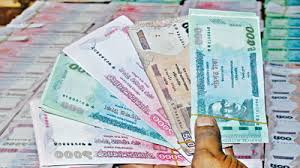 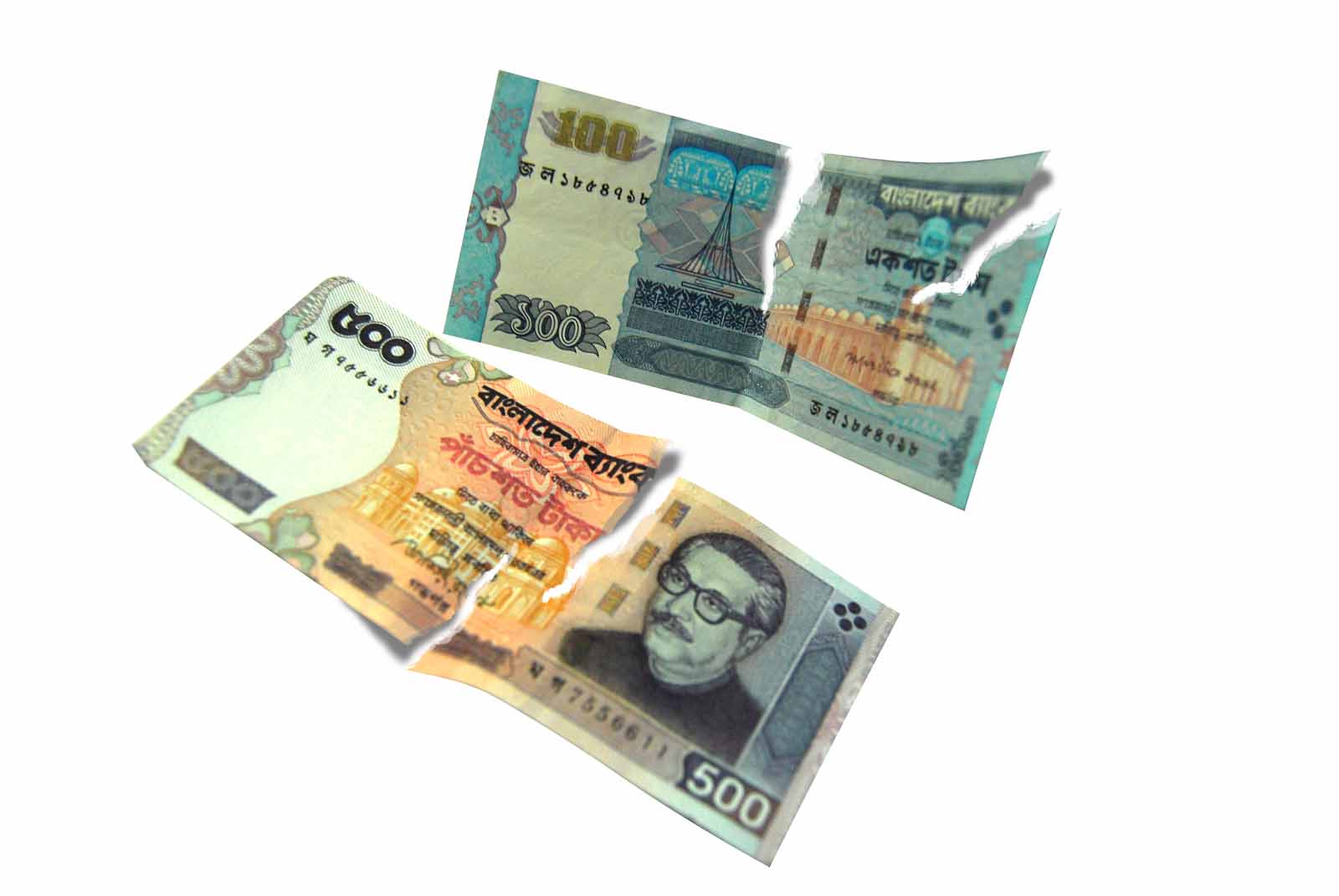 মুদ্রার প্রচলন
ছেড়া টাকার পরিবর্তন
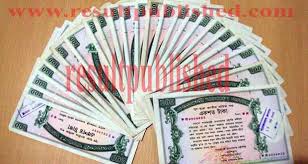 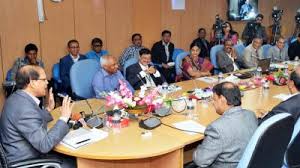 বিভিন্ন ধরনের বন্ড বিক্রি
অন্যান্য ব্যাংকের উপদেষ্টা
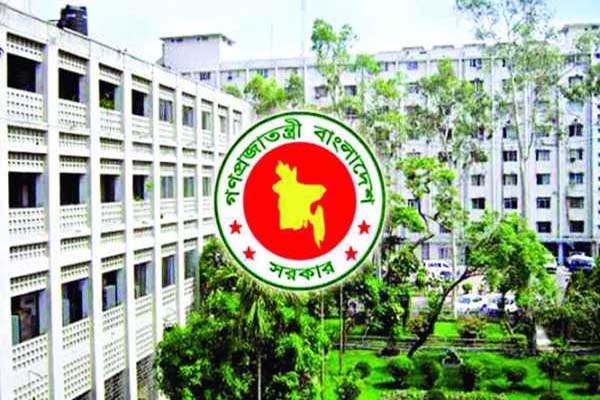 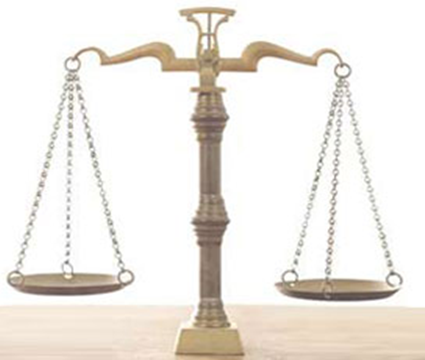 কাম্য ঋনস্তর
সরকারকে পরামর্শ দেয়া
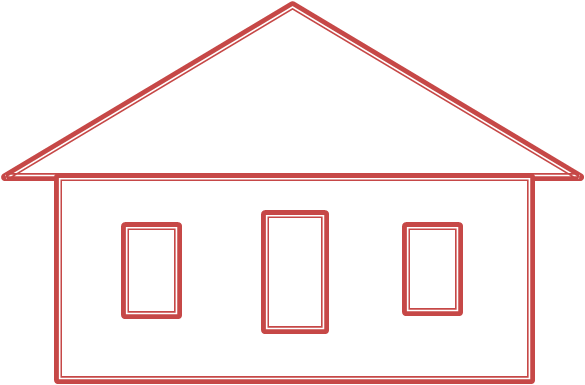 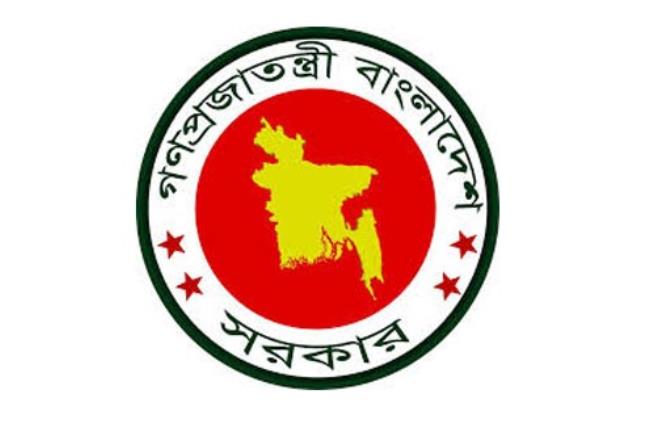 নিকাশ ঘর হিসাবে কাজ করা
সরকারের ব্যাংক
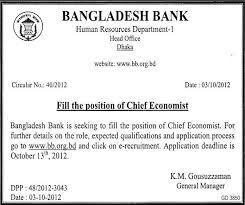 নতুন ব্যাংক খোলার অনুমতি পত্র
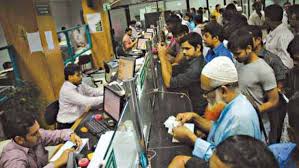 নতুন ব্যাংক খোলার অনুমতি
অন্যান্য ব্যাংকের ব্যাংকার
কেন্দ্রীয় ব্যাংক এর উদ্দেশ্য ও কার্যাবলী
দলীয় কাজ
কেন্দ্রীয় ব্যাংক কেন মূদ্রার প্রচলন করে? আলোচনা কর।
মূল্যায়ন
কেন্দ্রীয় ব্যাংক কি?
কেন্দ্রীয় ব্যাংককে সরকারের ব্যাংক কেন?
কেন্দ্রীয় ব্যাংকের প্রধান কার্যাবলী কি কি?
বাড়ির কাজ
কেন্দ্রীয় ব্যাংক ব্যানিজিক ব্যাংক গুলোর সেবার মান উন্নায়ণে ভূমিকা রাখতে পারে আলোচনা কর।
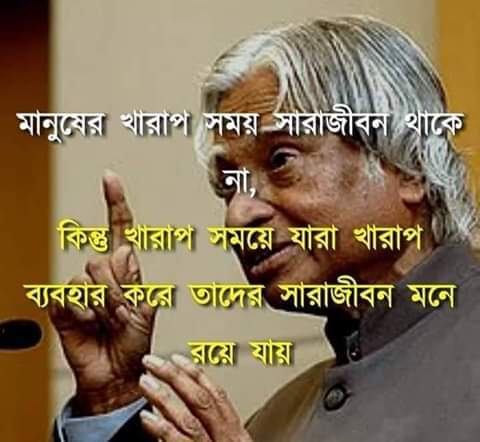 ধন্যবাদ সবাইকে